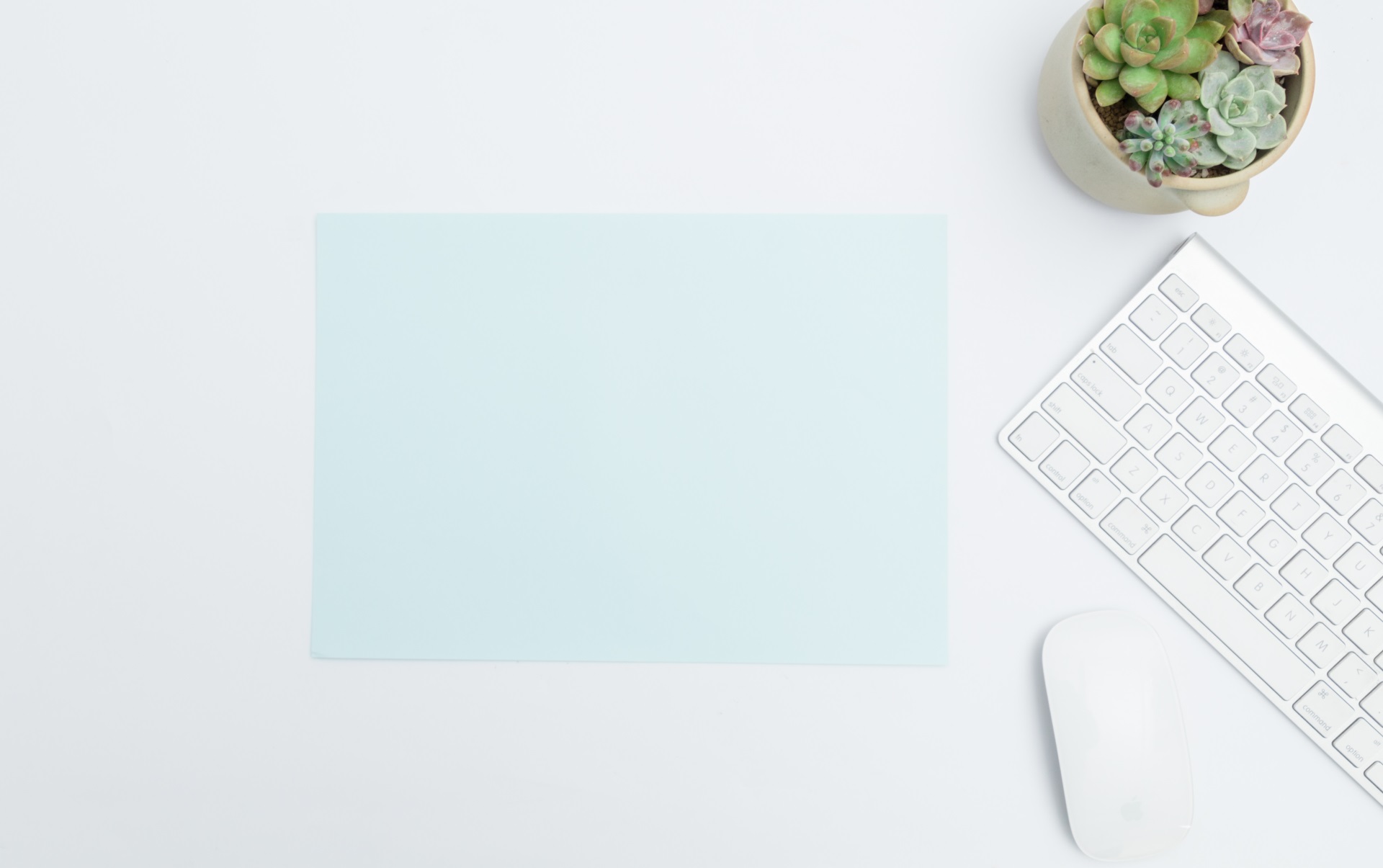 2024年4月24日
公務人員勤休制度暨MyData操作說明
社頭國中  人事室
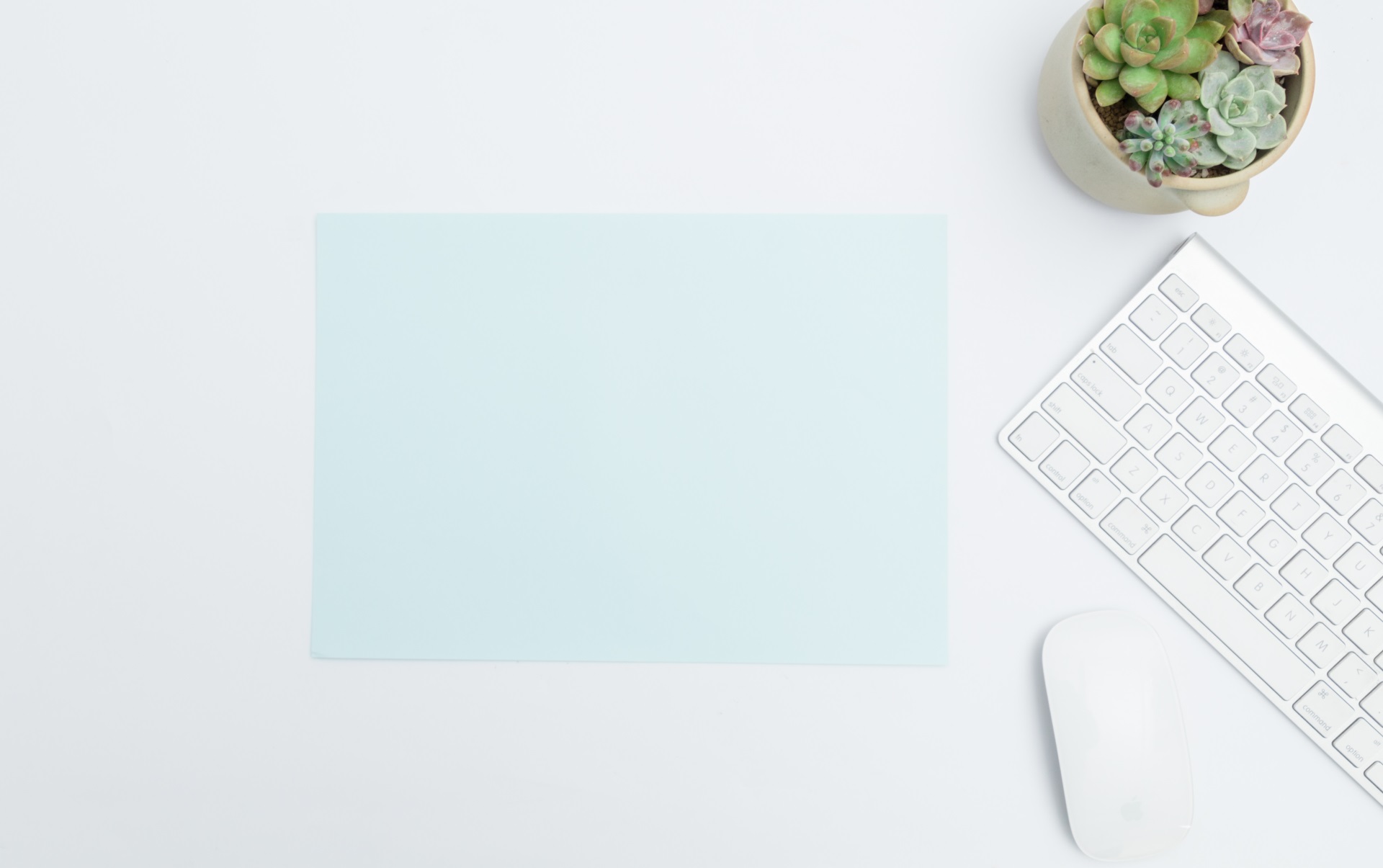 大綱
01
02
03
04
MyData說明
立法緣由
常見問題
勤休新制
108年11月29日釋字785號解釋
案由：高雄市外勤消防人員針對「勤一休一」勤休方式及超時服勤補償措施申請釋憲。
公務員服務法及公務人員週休二日實施辦法並未就業務性質特殊機關實施輪班、輪休制度，設定任何關於其所屬公務人員服勤時數之合理上限、服勤與休假之頻率、服勤日中連續休息最低時數等攸關公務人員服公職權與健康權保護要求之框架性規範，與憲法保障人民服公職權及健康權之意旨有違。相關機關應於本解釋公布之日3年內檢討修正。
立法緣由/01
相關法規
公務員服務法
服勤實施辦法112.1.1
公務人員保障法
§12：
(第3項)各機關(構)為推動業務需要，得指派公務員延長辦公時數加班。延長辦公時數，連同第一項辦公時數，每日不得超過十二小時；延長辦公時數，每月不得超過六十小時。但為搶救重大災害、處理緊急或重大突發事件、辦理重大專案業務或辦理季節性、週期性工作等例外情形，延長辦公時數上限，由總統府、國家安全會議及五院分別定之。
(第6項)延長辦公時數上限等相關事項，包括其適用對象、特殊情形及勤務條件最低保障，應於維護公務員健康權之原則下，由總統府、國家安全會議及五院分別訂定，或授權所屬機關（構）依其業務特性定之。
§3：(第1項)公務人員經指派於法定辦公時數以外執行職務者為加班，服務機關應給予加班費、補休假。但因機關預算之限制或必要範圍內之業務需要，致無法給予加班費、補休假，應給予公務人員考績（成、核）法規所定平時考核之獎勵。
(第3項)公務人員補休假應於機關規定之補休假期限內補休完畢，補休假期限至多為二年。遷調人員於原服務機關未休畢之補休假，得於原補休假期限內至新任職機關續行補休。
§4：
各類延長辦公每日(月)時數上限及核備程序
§6：辦公時間跨越二日者，應合併計算為第一日之辦公時數。
§7：公務員因第四條第一項、第二項規定之情形延長辦公，或於休息日出勤者，機關（構）應於原因消滅後，優先排定給予適當之補休假。
勤休新制/02
加班性質判斷
勤休新制/02
工時上限(報府同意或備查)
單日＞14小時
15小時-24小時
單月＞14小時
61小時-80小時
不得連續超過3日＞14小時
跨日(次日上班前)之工時，機關自行核實決定計算於當日或次日工時
每3個月240小時內管制
勤休新制/02
差假時數計入當日工時
差假時數仍計入當日工時，並以當日最高工時上限為準。
例：一般工時(最高上限為單日12小時)
晚上加班最高？小時
早上請休假4小時
下午正常辦公4小時
21：00
12：00 13：00
17：00
08：00
常見問題/03
加班補償
於依各機關加班費支給辦法規定核給加班費後，其餘以補休假為補償方式者，應於補休期限內休畢為原則。

例外，因機關確實必要範圍內之業務需要，致無法於補休期限內休畢者，應結算計發加班費。(當事人負有舉證責任)

再例外，因機關預算之限制，致無法以加班費結算，始得以公務人員考績法規定結算應補休時數給予行政獎勵。
常見問題/03
Q&A
Q：因辦理特殊重大專案業務確有需要，延長辦公時數以每3個月不超過240小時控管之，所稱之每3個月期限之計算方式為何？
常見問題/03
Q&A
A：以曆月為計算單位(如4月1日起至6月30日止；再次1週期為7月1日起至9月30日)
常見問題/03
線上學習
「e等公務園+學習平臺」，搜尋「113年行政院與所屬中央及地方各機關（構）公務員勤休制度宣導課程」並參加課程。
線上學習/03
可休假日數查詢
內部升遷資積分數查詢
可採計/不可採計/總採計年資(可查詢今年及明年休假總日數)
學歷考試/年資/考績/獎懲/重大殊榮
陞遷
休假
退休金試算
健康檢查補助記錄查詢
資料來源自WebHR人力資源管理資訊系統、基管局(新制)、公教保險部(公保養老給付)
公教人員每2年補助1次4500元健康檢查費
健檢
退休
MyData說明/04